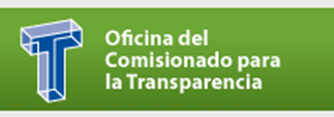 ¿Sabias que?

     La información contenida en documentos, fotografías, grabaciones, soporte magnético, digital, sonoro, visual, electrónico o cualquier otro elemento técnico existente, que se encuentre en posesión y control de las Autoridades Municipales como resultado del ejercicio de sus atribuciones u obligaciones, puede estar a tu alcance….
     Para obtener un formato y poder tener acceso a esta clase de información; pregunta por nuestro módulo en esta Línea Directa. 

Ven te esperamos. 

Gracias!
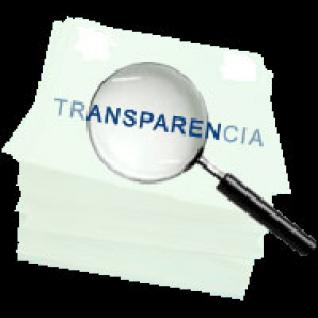 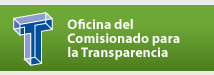 ¿Sabias que?

     La información contenida en documentos, fotografías, grabaciones, soporte magnético, digital, sonoro, visual, electrónico o cualquier otro elemento técnico existente, que se encuentre en posesión y control de las Autoridades Municipales como resultado del ejercicio de sus atribuciones u obligaciones, puede estar a tu alcance….
     Para obtener un formato y poder tener acceso a esta clase de información; pregunta por nuestro módulo en esta Línea Directa. 

Ven te esperamos. 

Gracias!
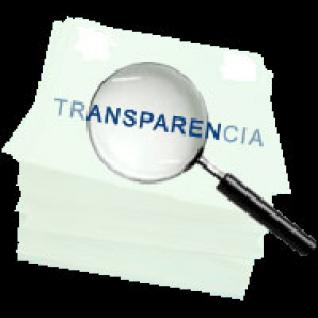